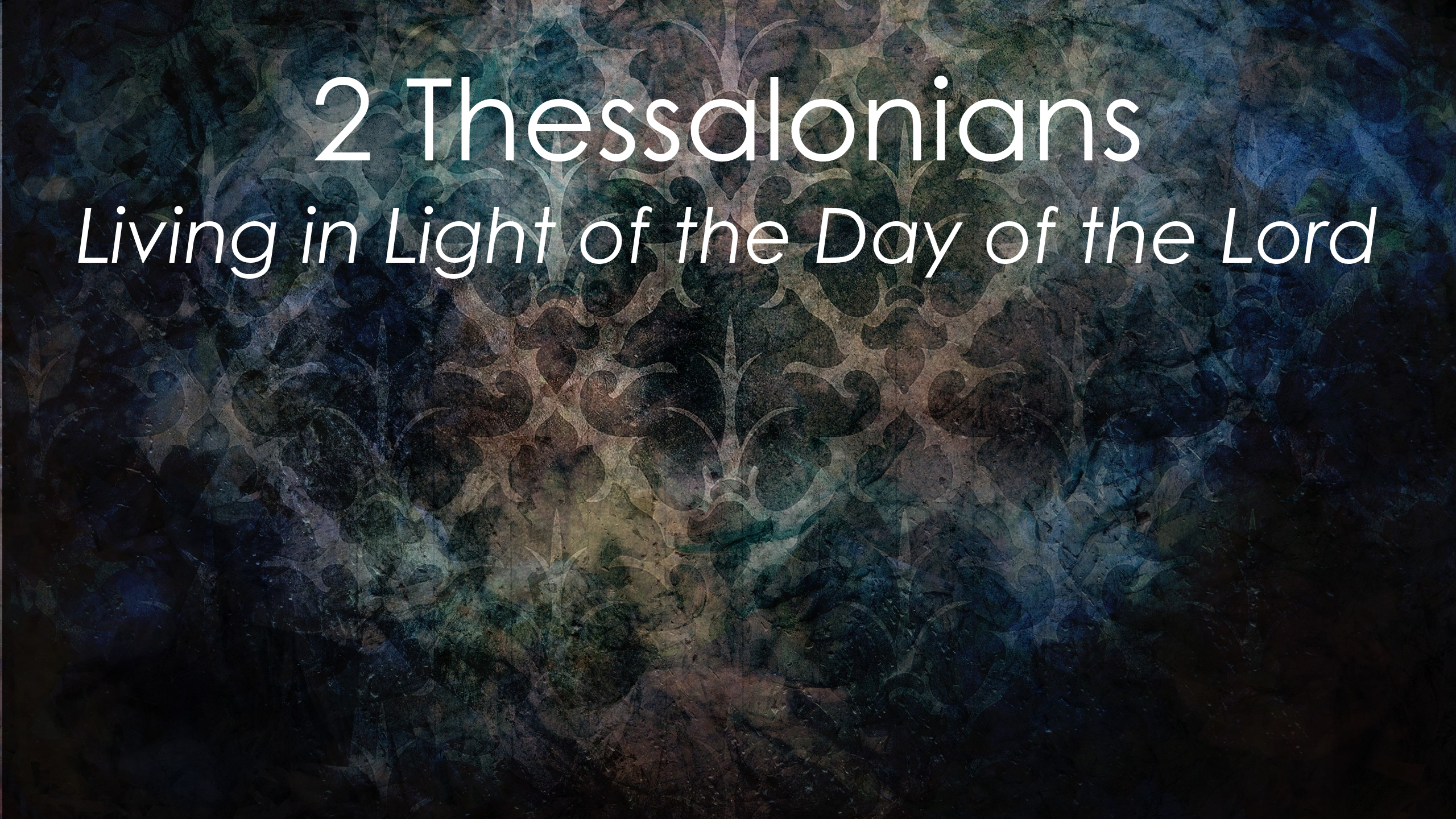 How Are You Living?
The Marks of a Healthy Church
2 Thessalonians 1:1-5 (Part 2)
February 27, 2022
2 Thessalonians 1:1-5
1 Paul and Silvanus and Timothy, To the church of the Thessalonians in God our Father and the Lord Jesus Christ: 2 Grace to you and peace from God the Father and the Lord Jesus Christ. 3 We ought always to give thanks to God for you, brethren, as is only fitting, because your faith is greatly enlarged, and the love of each one of you toward one another grows ever greater; 4 therefore, we ourselves speak proudly of you among the churches of God for your perseverance and faith in the midst of all your persecutions and afflictions which you endure. 5 This is a plain indication of God's righteous judgment so that you will be considered worthy of the kingdom of God, for which indeed you are suffering.
Question
How are you living?
2 Corinthians 10:3-5
3 For though we walk in the flesh, we do not war according to the flesh, 4 for the weapons of our warfare are not of the flesh, but divinely powerful for the destruction of fortresses. 5 We are destroying speculations and every lofty thing raised up against the knowledge of God, and we are taking every thought captive to the obedience of Christ…
Ephesians 3:8-10
8 To me [Paul], the very least of all saints, this grace was given, to preach to the Gentiles the unfathomable riches of Christ, 9 and to bring to light what is the administration of the mystery which for ages has been hidden in God who created all things; 10 so that the manifold wisdom of God might now be made known through the church to the rulers and the authorities in the heavenly places.
Outline of 2 Thessalonians 1:1-5
The Marks of a Healthy Church
A healthy church is…

Distinct from the world (1:1)
Dressed in grace and peace (1:2)
Devoted to one another in the faith (1:3)
Determined despite persecution (1:4)
Dedicated to God’s glory (1:5)
The Church is devoted to God and to one another (1:3)
We ought always to give thanks to God for you, brethren, as is only fitting, because your faith is greatly enlarged, and the love of each one of you toward one another grows ever greater
Devoted to God in faith
John 1:12
But as many as received Him, to them He gave the right to become children of God, even to those who believe in His name,
Hebrews 3:7-11; 12
7 Therefore, just as the Holy Spirit says, "TODAY IF YOU HEAR HIS VOICE, 8 DO NOT HARDEN YOUR HEARTS AS WHEN THEY PROVOKED ME, AS IN THE DAY OF TRIAL IN THE WILDERNESS, 9 WHERE YOUR FATHERS TRIED Me  BY TESTING Me, AND SAW MY WORKS FOR FORTY YEARS. 10 "THEREFORE I WAS ANGRY WITH THIS GENERATION, AND SAID, 'THEY ALWAYS GO ASTRAY IN THEIR HEART, AND THEY DID NOT KNOW MY WAYS'; 11 AS I SWORE IN MY WRATH, 'THEY SHALL NOT ENTER MY REST.'"
12 Take care, brethren, that there not be in any one of you an evil, unbelieving heart that falls away from the living God.
The Church is devoted to God and to one another (1:3)
We ought always to give thanks to God for you, brethren, as is only fitting, because your faith is greatly enlarged, and the love of each one of you toward one another grows ever greater
Devoted to God in faith
Devoted to one another in love
(“faith” and “love” - 1 Corinthians 13:2, 13; Ephesians 1:15; 3:17; 6:23; Colossians 1:4; 1 Thessalonians 1:3; 3:6; 5:8; 1 Timothy 1:5, 14; 2:15; 4:12; 6:11; 2 Timothy 1:13; 2:22; Philemon 1:5).

“agape” (love) – a one-way, unconditional act of the will and attitude of the heart that seeks the highest goof for another, regardless of the cost, and all to the glory of God.
Philippians 2:3-4
3 Do nothing from selfishness or empty conceit, but with humility of mind regard one another as more important than yourselves; 4 do not merely look out for your own personal interests, but also for the interests of others.
The Church is determined despite persecution and afflictions (1:4)
therefore, we ourselves speak proudly of you among the churches of God for your perseverance and faith in the midst of all your persecutions and afflictions which you endure.
Matthew 13:20-21
20 The one on whom seed was sown on the rocky places, this is the man who hears the word and immediately receives it with joy; 21 yet he has no firm root in himself, but is only temporary, and when affliction or persecution arises because of the word, immediately he falls away.
Psalm 1:3
He [the one who delights in the law of the Lord] will be like a tree firmly planted by streams of water, Which yields its fruit in its season And its leaf does not wither; And in whatever he does, he prospers.
Jeremiah 17:7-8
7 Blessed is the man who trusts in the LORD and whose trust is the LORD. 8 For he will be like a tree planted by the water, that extends its roots by a stream and will not fear when the heat comes; but its leaves will be green, and it will not be anxious in a year of drought nor cease to yield fruit.
The Church is dedicated to God’s glory (1:5)
This is a plain indication of God's righteous judgment so that you will be considered worthy of the kingdom of God, for which indeed you are suffering.
This is positive proof of the just and right judgment of God to the end that you may be deemed deserving of His kingdom [a plain token of His fair verdict which designs that you should be made and counted worthy of the kingdom of God], for the sake of which you are also suffering. (Amplified Bible)
Acts 14:22
strengthening the souls of the disciples, encouraging them to continue in the faith, and saying, “Through many tribulations we must enter the kingdom of God.”
1 Peter 1:6-7
6 In this you greatly rejoice, even though now for a little while, if necessary, you have been distressed by various trials, 7 so that the proof of your faith, being more precious than gold which is perishable, even though tested by fire, may be found to result in praise and glory and honor at the revelation of Jesus Christ;
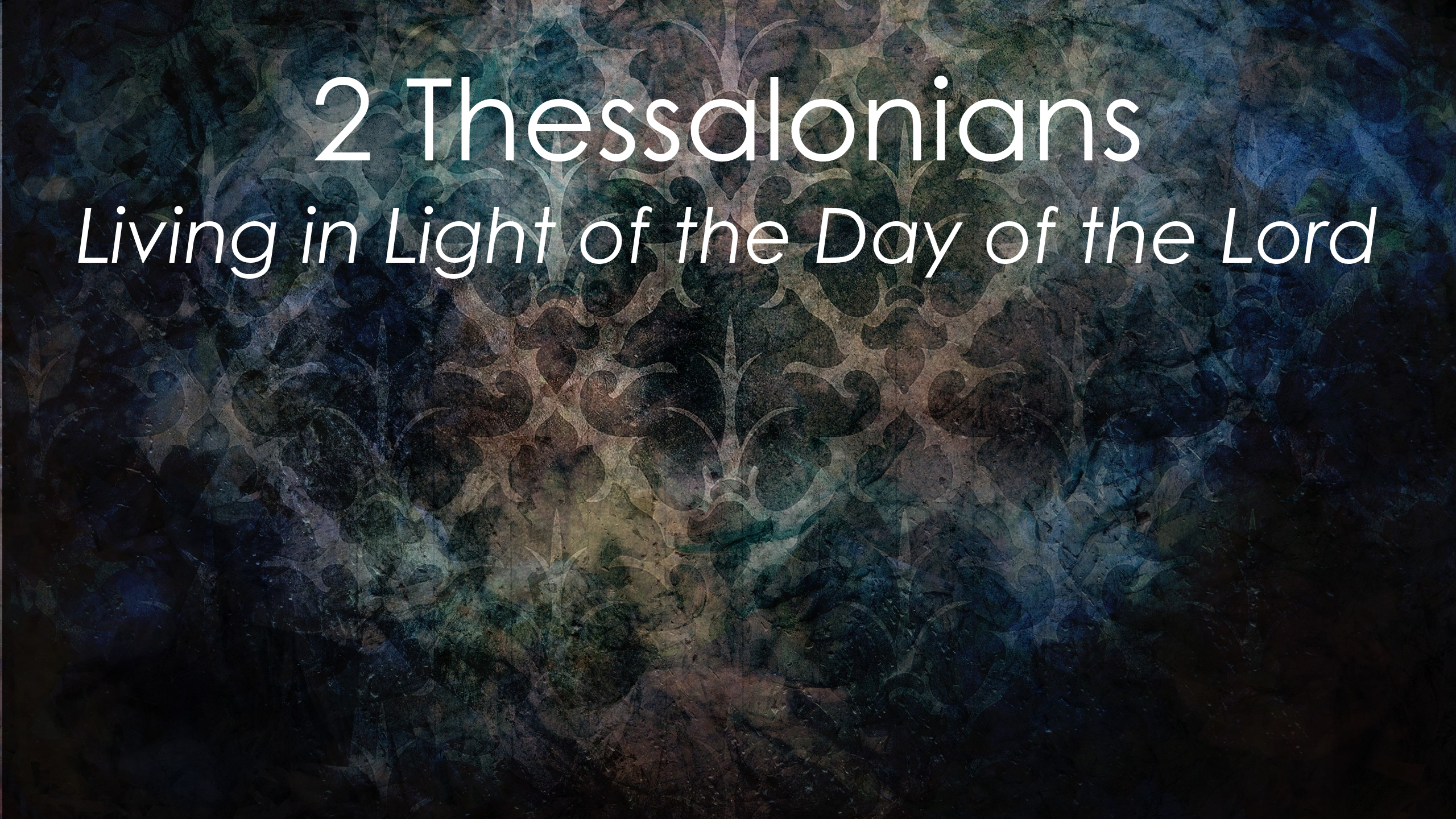 How Are You Living?
The Marks of a Healthy Church
2 Thessalonians 1:1-5 (Part 2)
February 27, 2022